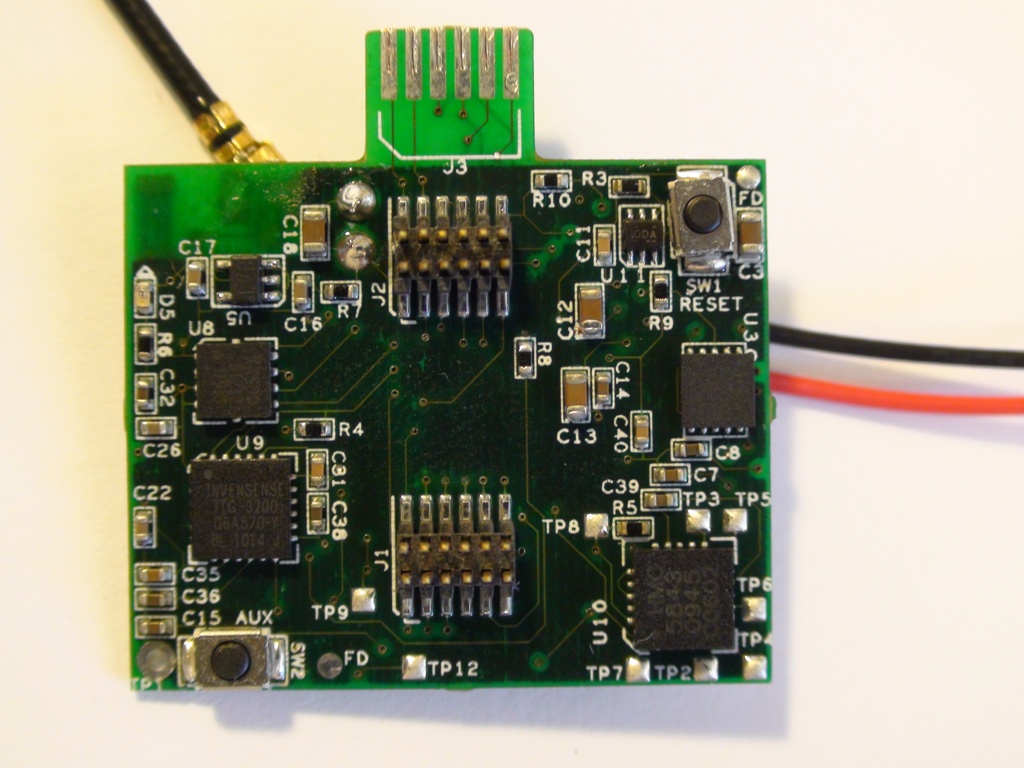 X
Y
Z
sensitive accelerometer(STMicroelectronics)
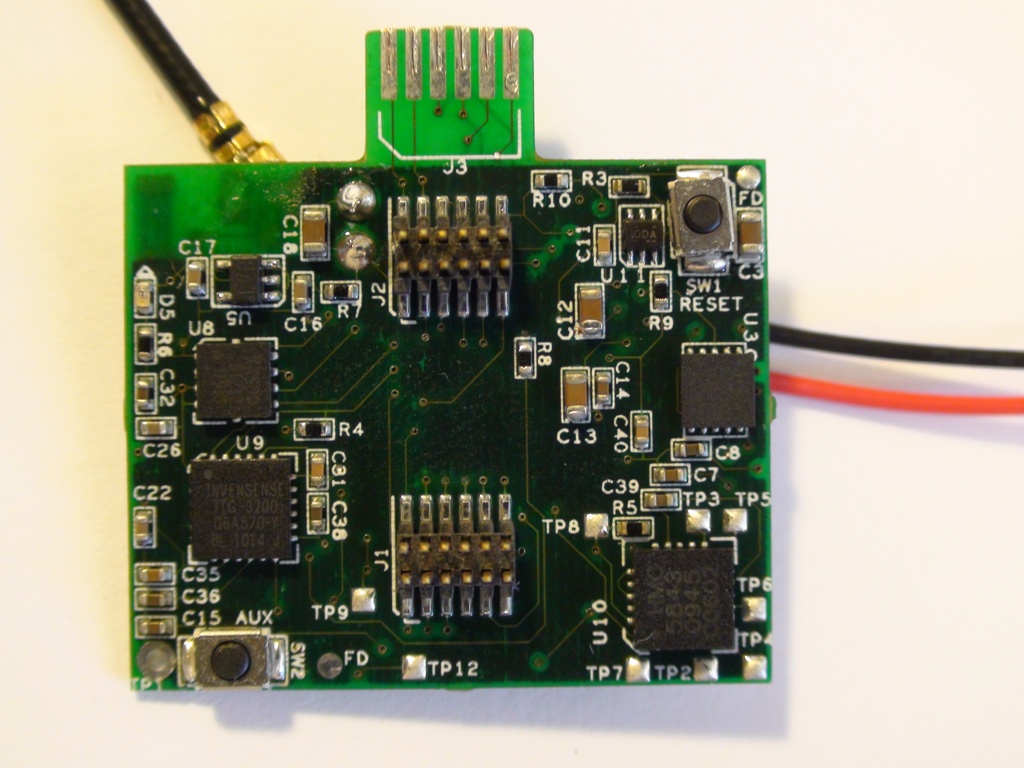 X
Z
Y
magnetometer
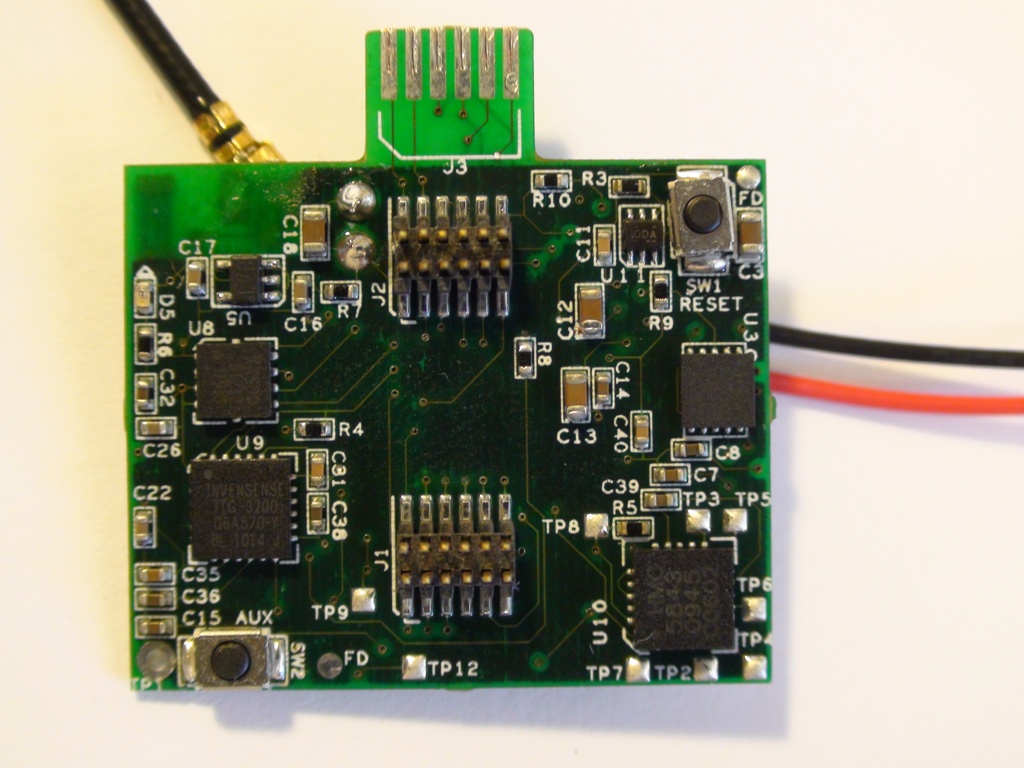 X
Z
Y
large-range accelerometer(Kionix)
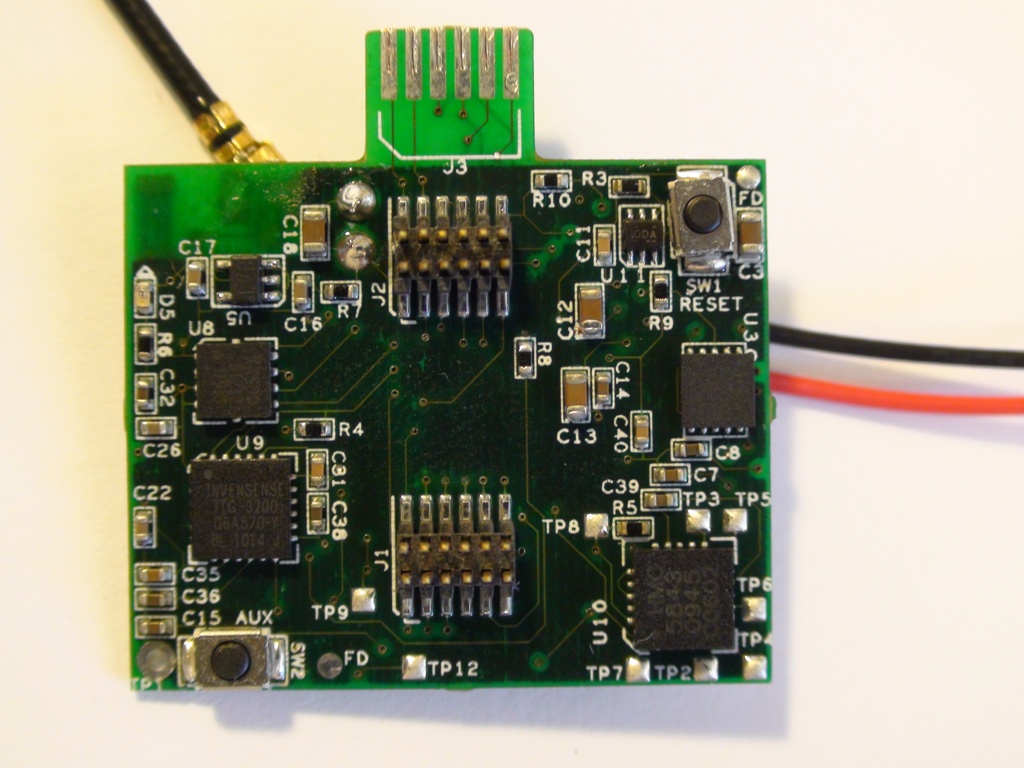 Y
X
Z
gyroscope